Вітаємо Вас 
на семінарі-практикумі для вчителів української мови та літератури
1
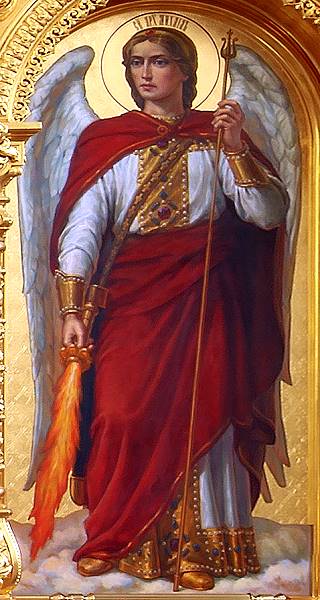 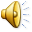 2
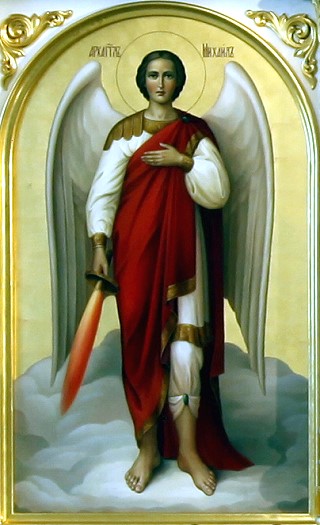 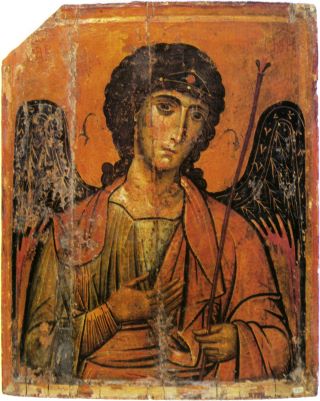 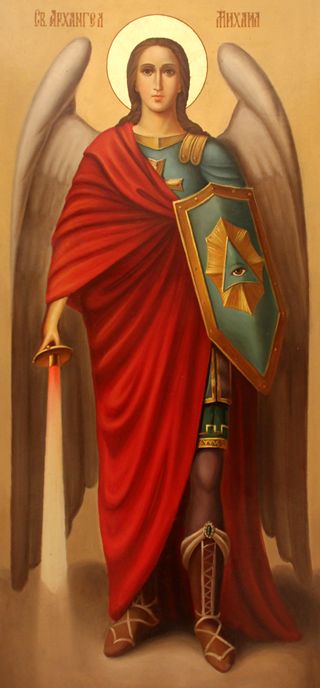 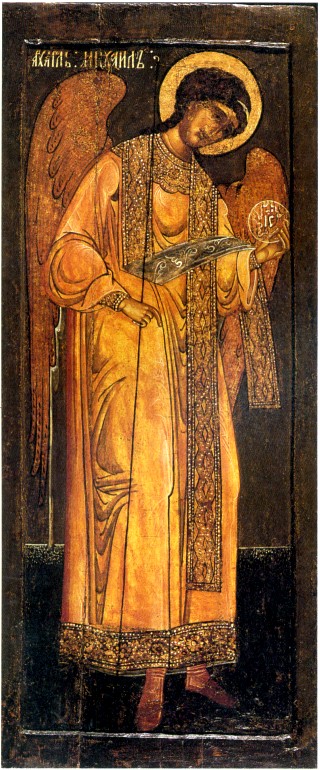 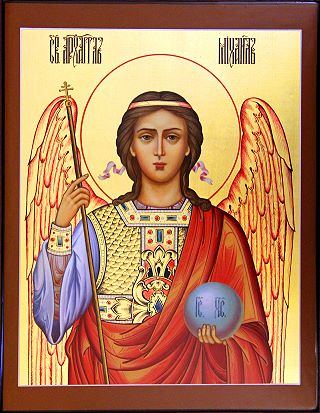 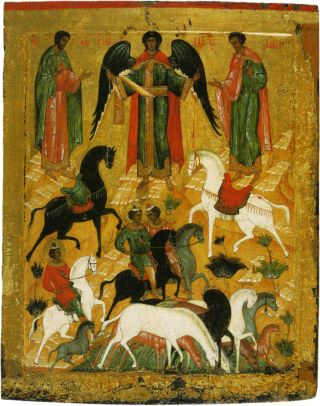 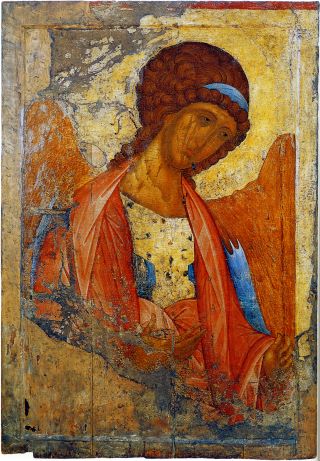 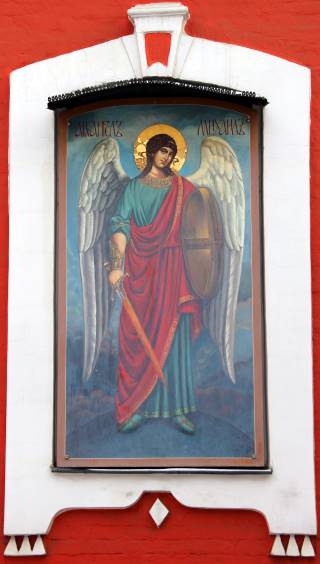 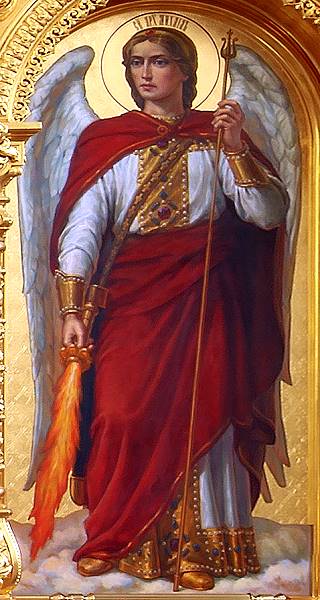 11
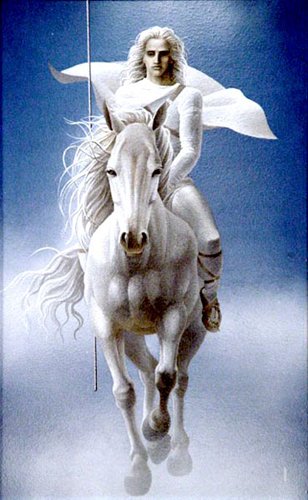 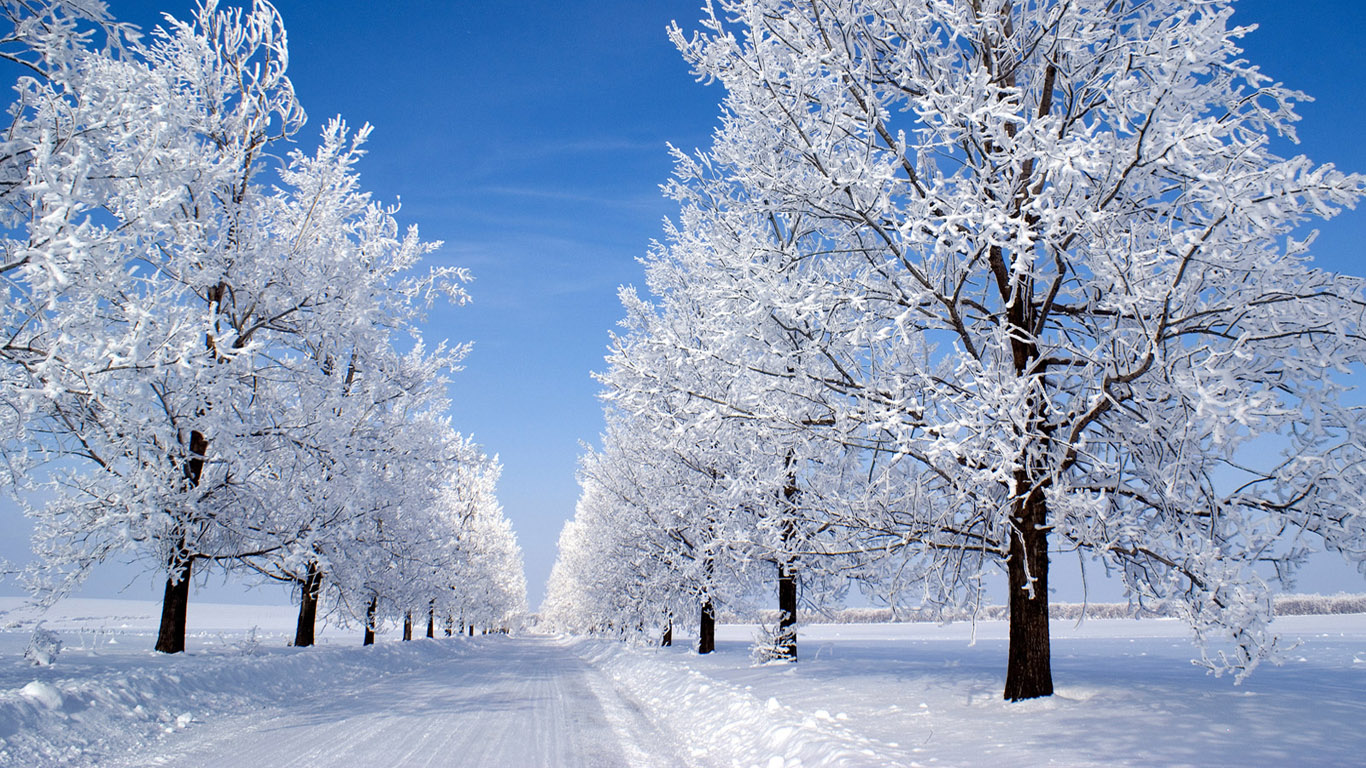 13
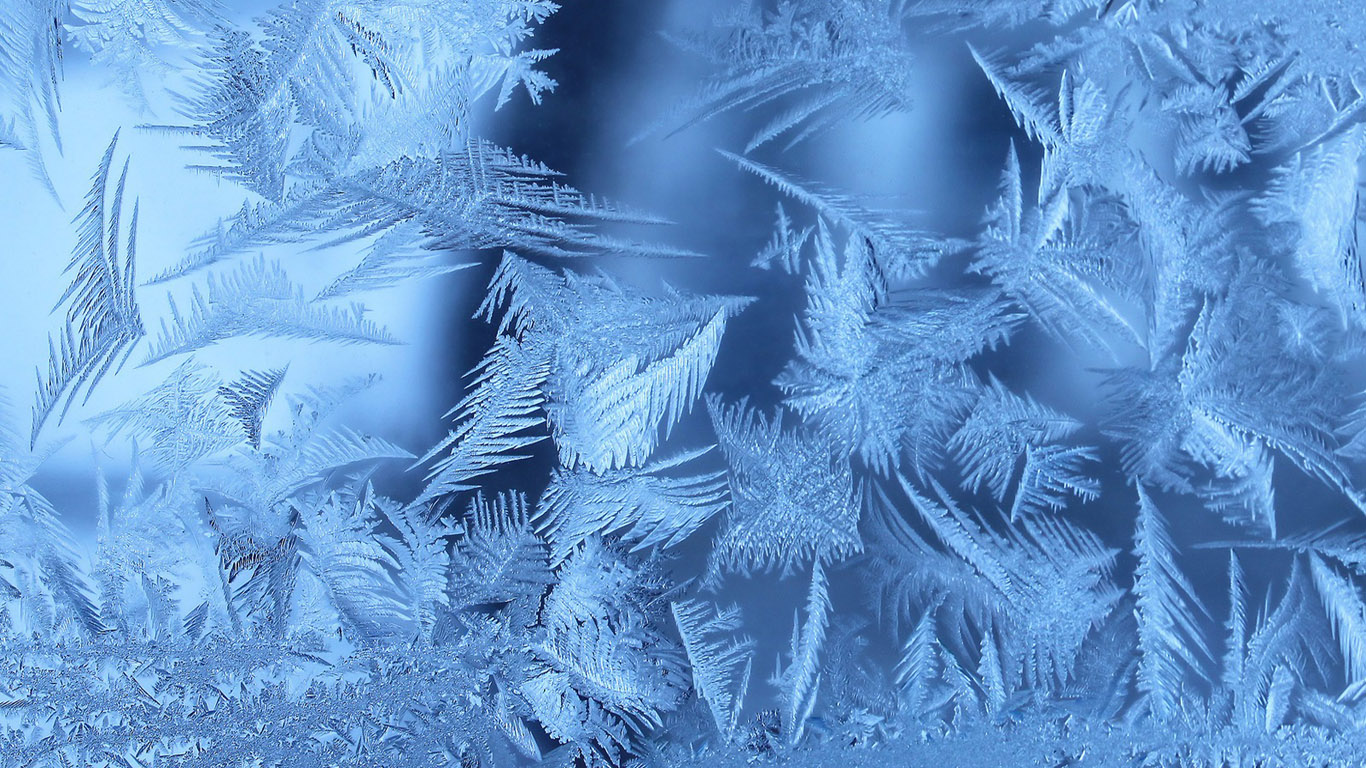 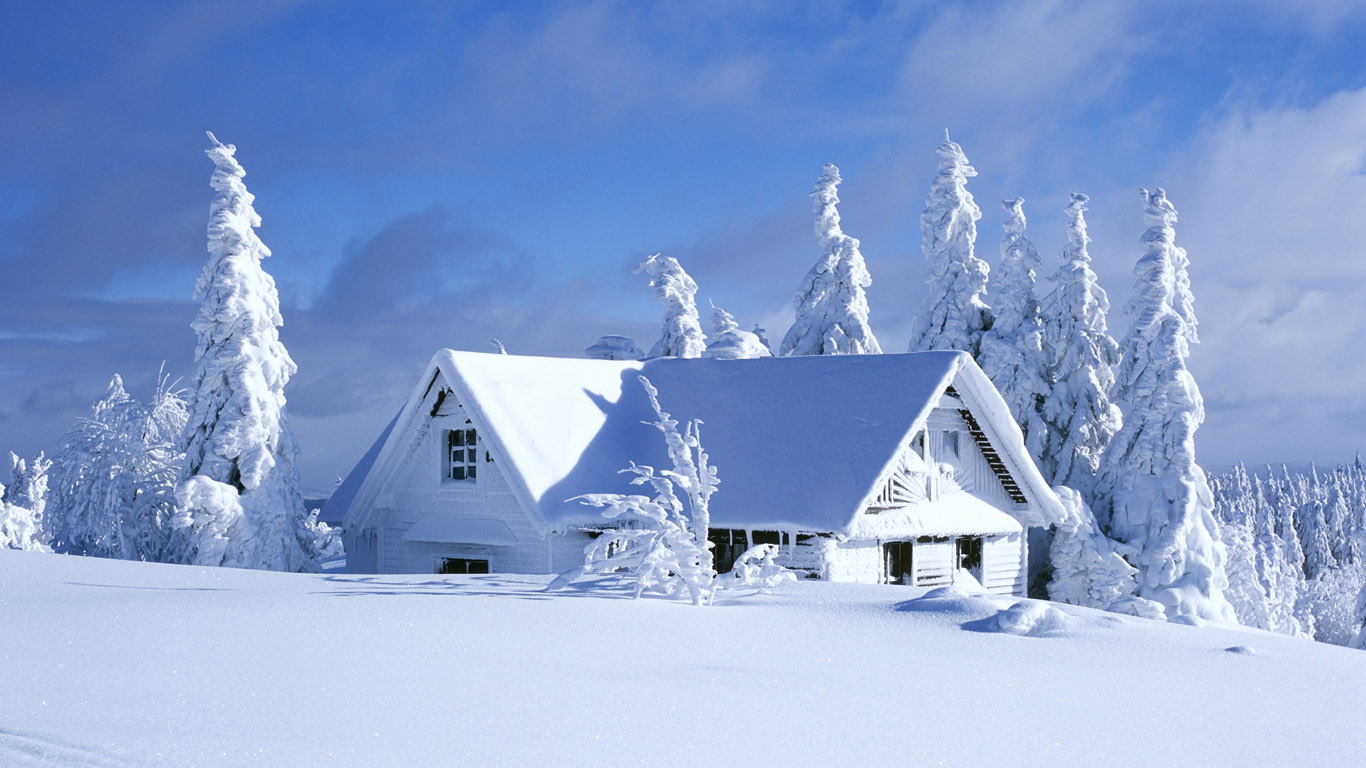 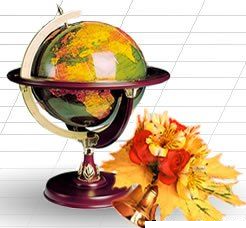 Формування мовленнєвої компетентності шляхом упровадження проектних технологій та технологій розвиваючого навчання
Формування   мовленнєвої компетентності   на уроках   української   мови та   літератури
Навчання тільки тоді є продуктивним, коли воно йде попереду розвитку.
Л. Виготський
Заговори, щоб 
я тебе
побачив.
Народна мудрість
Показати образні можливості рідної мови, використовуючи тексти художньої літератури
Розвивати пізнавальну активність школярів
Формуючи мовленнєву поведінку, ставимо перед собою такі завдання
Розвивати образне мовлення, враховуючи пізнавальні можливості учнів на різних етапах навчання
Плекати кваліфікованого читача, який, беручи собі в помічники письменників, намагався б сприйняти, переосмислити та відтворити глибину художньо-інтелектуального витвору
Сприяти розвитку розумових сил, логічного мислення, пам'яті, уваги, образного мислення
Мовленнєва компетентність - готовність і спроможність особистості адекватно і доречно використовувати мову в конкретних ситуаціях буття (висловлювати власні думки, бажання, наміри, прохання тощо), застосовувати при цьому як мовні, так і позамовні (міміка, жести, рухи) та інтонаційні засоби виразності.
20
Набуття навичок творчої співпраці, колективного пошуку рішень
Правильна мотивація навчальної діяльності
Напрямки формування мовленнєвої компетентності
Організація роботи таким чином, що можна передати свої знання іншим
Можливість залучення кожного учня до обговорення текстів-взірців, що сприяє виробленню вміння говорити
Принципи навчально-виховного процесу
Принцип розвитку
Принцип самодіяльності
Принцип самоорганізації
22
Поглиблення знань про функціонально-стилістичну систему української мови, засвоєння норм мовленнєвої поведінки в різних сферах і ситуаціях спілкування
Розвиток вмінь і навичок переконливо викладати свої думки, дискутувати, використовуючи різні способи аргументації
Шляхи формування мовленнєвої компетентності
Оволодіння вмінням сприймати, аналізувати, зіставляти мовні явища й факти, коментувати їх, оцінювати під кутом зору нормативності
Розвиток дослідницької компетенції, удосконалення вмінь і навичок самостійної роботи
Послідовність
Коректність вживання фраз
Правильність
Чистота мови
Мовленнєві компетентності
Доречність
Безперервність
Економічність
Зв’язок із практичною діяльністю
24
Вправи і завдання з формування мовленнєвої компетентності
Метод продукування
Імітаційний метод
Операційний метод
25
Імітаційний метод
Переказ (скорочено-вибірковий) художнього тексту
Класифікація (групування) засобів образності
Запам'ятовування образних засобів, вжитих у художніх текстах
26
Стилістичний експеримент
Добір ключових слів до певної ситуації
Перебудова тексту за типологічною ознакою
Конструювання текстів за початком (серединою, кінцем)
Побудова тексту на основі ключових слів
Операційний метод
Редагування тексту
Творчий диктант (творче списування)
Заміна мовних одиниць для створення образності
Переклад художнього тексту
Ситуативні 
(на доповнення, проблемні, уявні, рольові)
Імпровізація на основі ключового образу
Метод продукування
Ініціативні (інтерв'ю, прес-конференція)
Композиційні (розповідь за готовим сюжетом, за певною темою)
Створення самостійних есе, замальовок, мініатюр, етюдів
Описові вправи (малюнок, предмет, картина)
28
Рівень інтелектуальної діяльності
Мету проведення вправ та завдань
Формуючи мовленнєву компетентність, враховуємо
Форму проведення
Рівень самостійності
”Впевнений, що мову та літературу не можливо викладати як науки. Це – види мистецтва. До того ж з усіх мистецтв, мабуть, найсильніші. Поводитися з ними треба обережно, використовувати не тільки для навчання, а й для розвитку особистості, формування її компетентностей, інакше дрів наламаєш купу“
С. Образцов
Проектні технології як один із засобів формування мовленнєвої компетентності
”Те, що я чую, я забуваю.
Те, що я бачу й чую, я трохи пам'ятаю.
Те, що я чую, бачу й обговорюю, я починаю розуміти.
Коли я чую, бачу, обговорюю й роблю, я набуваю знань і навичок.
Коли я передаю знання іншим, я стаю майстром“.
Метод проектів сприяє:
забезпеченню умов для розвитку інтелектуальних здібностей і нахилів дитини, творчо мислити та  інтелектуально розвиватися;
 орієнтації як на самостійну, так і на кооперативну діяльність та активізацію навчання;
 реалізації творчого підходу до вирішення поставлених на уроці проблем;
  отриманню якісного теоретичного та практичного результатів;
 соціалізації особистості завдяки поєднанню різних видів діяльності;
 стимулюванню ініціативності та зростанню творчого потенціалу учнів;
 поєднанню індивідуальних завдань з елементами колективного пошуку.
33
Метод потребує:
належної кількості часу для опрацювання великого обсягу матеріалів;

 інтегрованого поєднання кількох предметів;

гнучкого розподілу навчального часу;


 розподілу функцій керівником процесу;

 якісної кадрової підготовки.
34
ПРОЕКТИ
ОСОБИСТІСНІ
ГРУПОВІ
ПАРНІ
З'ясуй проблему
Чітко визнач тему та мету, тип проекту
Передбач можливий результат
Опрацюй джерела інформації з обраної теми
Етапи роботи над індивідуальним проектом
Накопичуй матеріал
Аналізуй, зіставляй факти
Створи кінцевий продукт - матеріальний носій (фільм, календар, журнал, проспект, газету)
Прийми власне рішення
Аргументуй думку
Етапи роботи над груповим проектом
З'ясуйте проблему
Чітко визначте тему, мету, тип проекту. Складіть план роботи
Передбачте можливі результати та форму захисту
Створіть групу, оберіть координатора
Опрацюйте джерела інформації з обраної теми
1
Накопичуйте матеріал
Чітко розподіліть обов'язки між членами групи
Аналізуйте, зіставляйте факти
3
2%
Обговорюйте суперечливі питання, толерантно вирішуйте їх, аргументуйте думку
Створюйте кінцевий продукт“
Визначте тип захисту
Технології проектного навчання
39
ПРОЕКТИ
ТВОРЧІ
ДОСЛІДНИЦЬКІ
Ігрові і пригодницькі
Практико – орієнтовані
«Якщо учень у школі не навчився творити самостійно, то і в житті він завжди буде лише наслідувати, копіювати…»
Л. Толстой
проблема
пошук інформації
планування
Проект — це «шість П»
презентація
продукт
портфоліо
консультант у плануванні та організації роботи
спеціаліст у багатьох галузях науки
помічник у визначенні мети діяльності
координатор групового процесу
Роль вчителя у проектній діяльності  учнів
ентузіаст у мотивації учнів для досягнення поставленої мети
експерт  результатів творчої  діяльності
партнер спільної діяльності
43
Розвивальне навчання як один із засобів формування мовленнєвої компетентності
Навчання тільки тоді є продуктивним, коли воно йде попереду розвитку.
Л. Виготський
Знання розуму не навчають (”Краще мати добре влаштовану, ніж добре наповнену голову“)
Мішель Монтень
Щоб навчити дитину мислити, треба навчити її діяти 
(”Почув – і забув, побачив – і запам'ятав, зробив – і усвідомив, виклав - зрозумів “)
Китайське прислів’я
Основні етапи спільної діяльності вчителя та учнів
І етап – ”Підготовча сходинка“
Правила  спілкування
1. Забороняється критика будь-яких думок і пропозицій як учнями, так і вчителем.
2. Всі учні рівні, немає захвалених, принижених, авторитетів.
3. Ніхто не повинен боятися висловлювати непередбачувані, сміливі, фантастичні, навіть абсурдні думки.
Виділення основної навчальної задачі
Формування головної думки
Осмислення теми уроку
ІІ етап – ”Ланцюжкове навчання“
Перехід до осмисленого. Учитель – режисер.
Опрацювання матеріалу самостійно
Складання узагальнюючих схем
Здійснення контролю та самоконтролю на будь-якому етапі навчання
47
Самостійна робота з навчальним матеріалом
Задоволення від процесу пізнання
ІІІ етап – ”Дискретне навчання“
Учитель  - диригент
Учитель стає “ ”замовником“ замовляє теми, ”приймає“ їх і ”розраховується“ за них оцінками
Вільна та невимушена поведінка на уроці
Види розвивальних завдань
ЛОГІКО-СТИЛІСТИЧНІ ВПРАВИ, ІГРИ
ЕКСКУРСІЇ,
ПРОГУЛЯНКИ З ДІТЬМИ
СИТУАТИВНІ ВПРАВИ
ПОШУКОВО-ДОСЛІДНИЦЬКІ ЗАВДАННЯ НА ОСНОВІ ТЕКСТУ
Загальні методи роботи з текстом
Слово вчителя
 розповідь;
 пояснення;
 повідомлення;
 інструктаж.
Евристична бесіда
 використання особистого досвіду учнів;
 виявлення мовної інтуїції.
Робота з підручником
 вправи;
 збірки текстів;
 словники.
Стилістичний експеримент

 добір синонімічних варіантів, їх зіставлення;
 заміна однієї синонімічної одиниці іншою.
Стилістичний аналіз

аналіз текстів різних стилів;
порівняння емоційно забарвлених одиниць із стилістично нейтральними.
Спеціальні методи роботи з текстом
Стилістичне конструювання

 переклади, робота з деформованими текстами різних стилів;
 перекази-мініатюри;
 стилістичні етюди.
Стилістичне редагування

 спостереження над авторською правкою;
 з'ясування причин виправлень;
 удосконалення написаного.
В
Дякуємо за увагу!
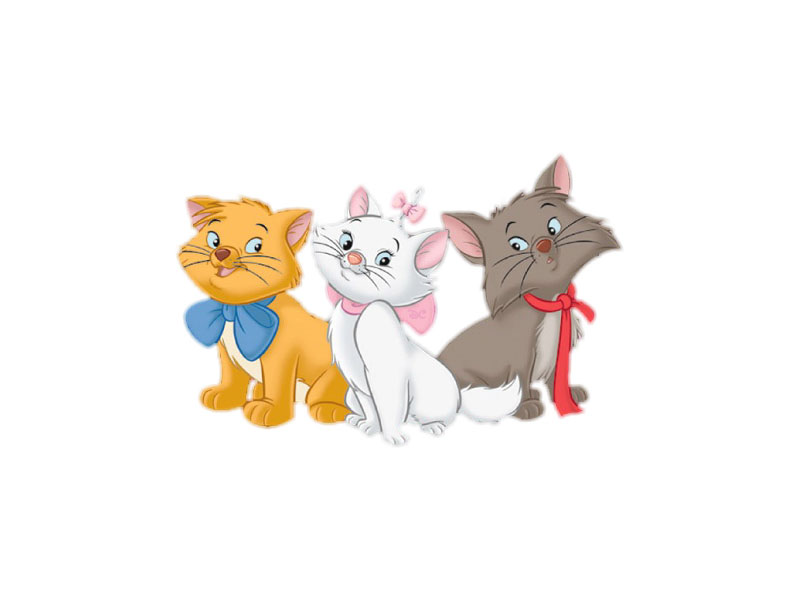 Основні етапи спільної діяльності вчителя та учнів
І етап – ”Підготовча сходинка“
Правила  спілкування
ІІ етап – ”Ланцюжкове навчання“
Перехід до осмисленого. Учитель – режисер.
ІІІ етап – ”Дискретне навчання“
Учитель  - диригент